Образец заполнения форм ИПРА
Срок действия ИПРА
Индивидуальная программа реабилитации и абилитации ИПРА  (образец)
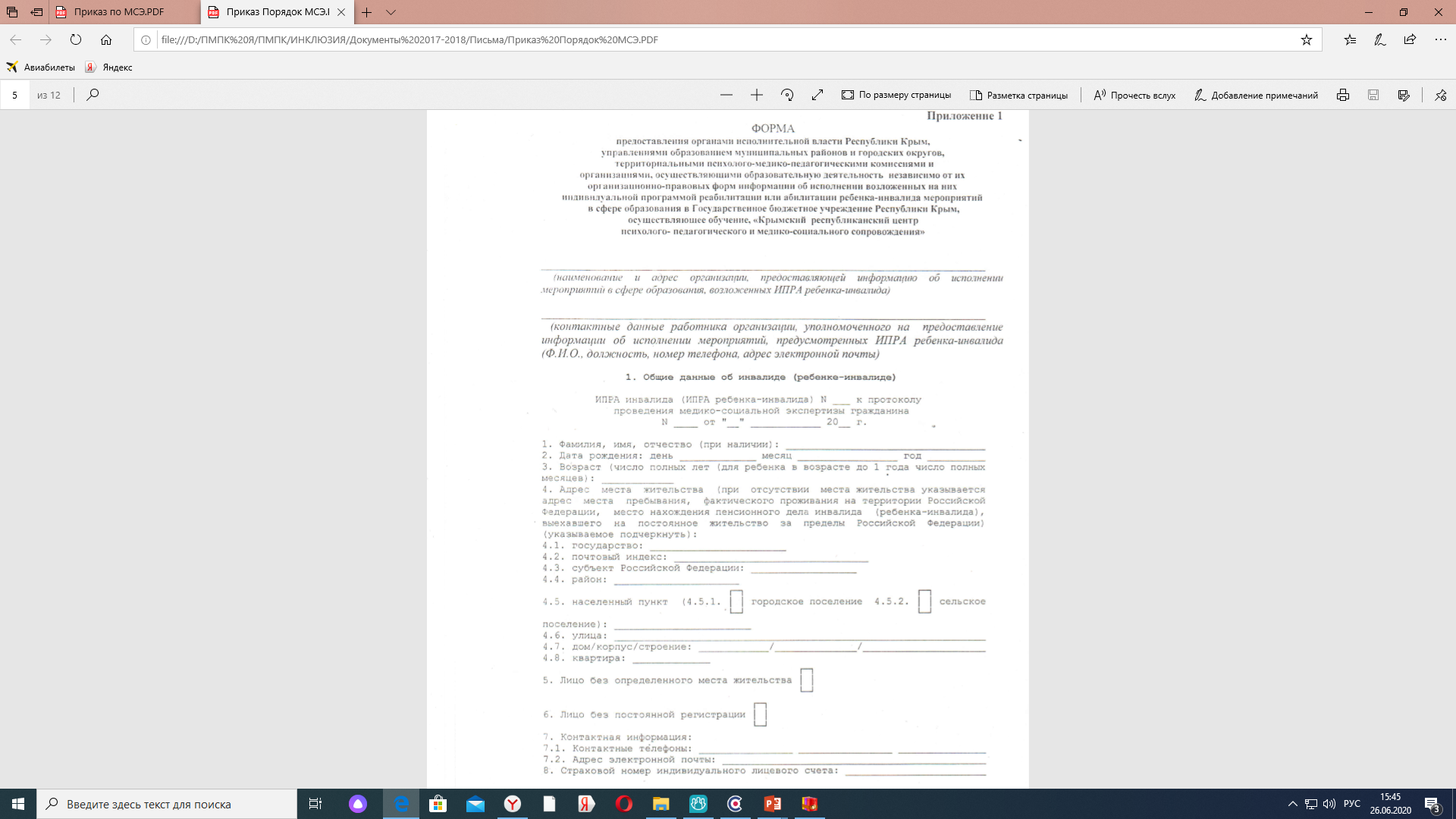 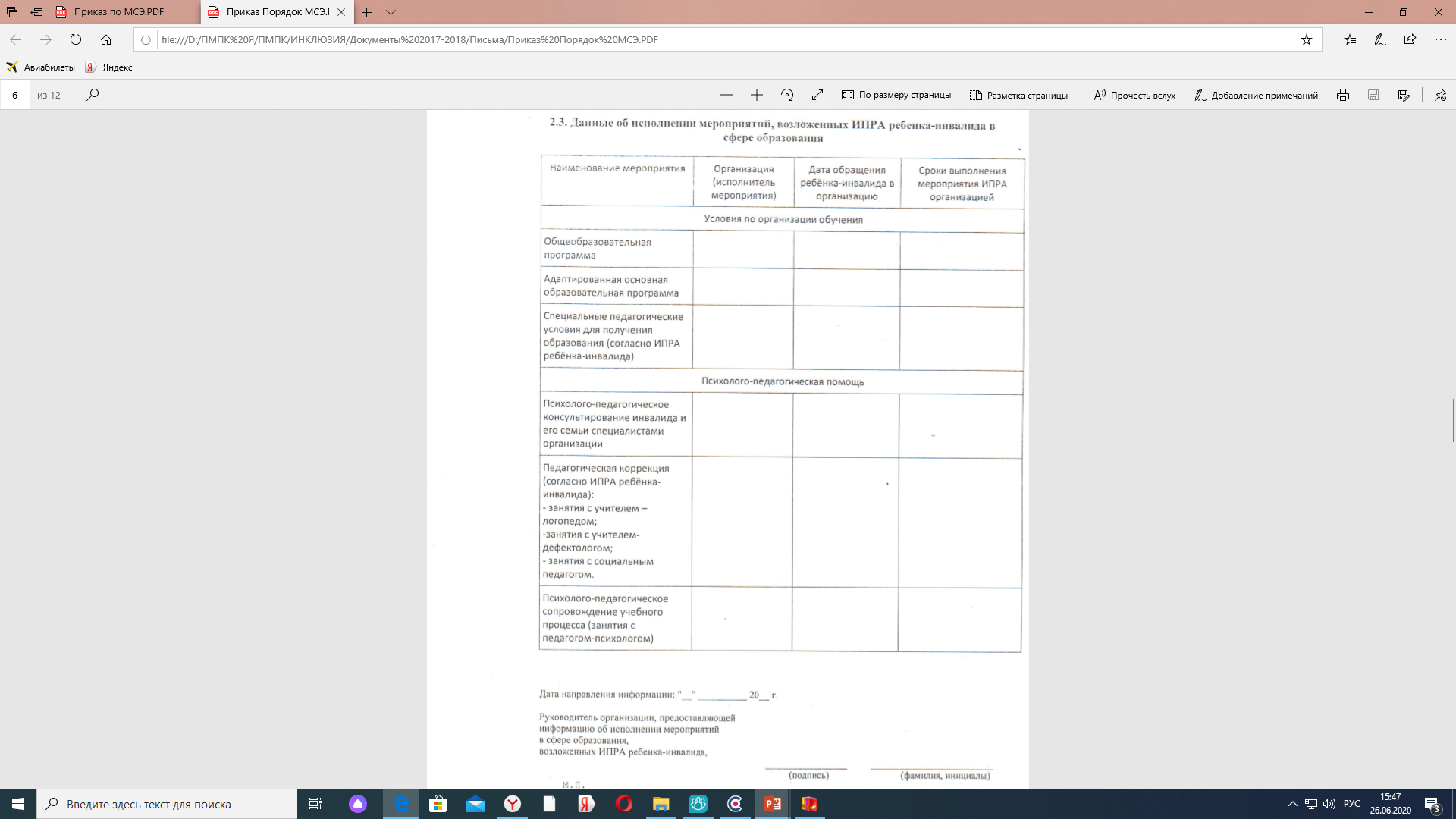 МБОУ «ЯСШ №0»
Срок действия ИПРА
01.09.2017
МБОУ «ЯСШ №0»
Срок действия ИПРА
01.09.2017
МБОУ «ЯСШ №0»
Срок действия ИПРА
01.09.2017
МБОУ «ЯСШ №0»
01.09.2017
Срок действия ИПРА
МБОУ «ЯСШ №0»
01.09.2017
Срок действия ИПРА
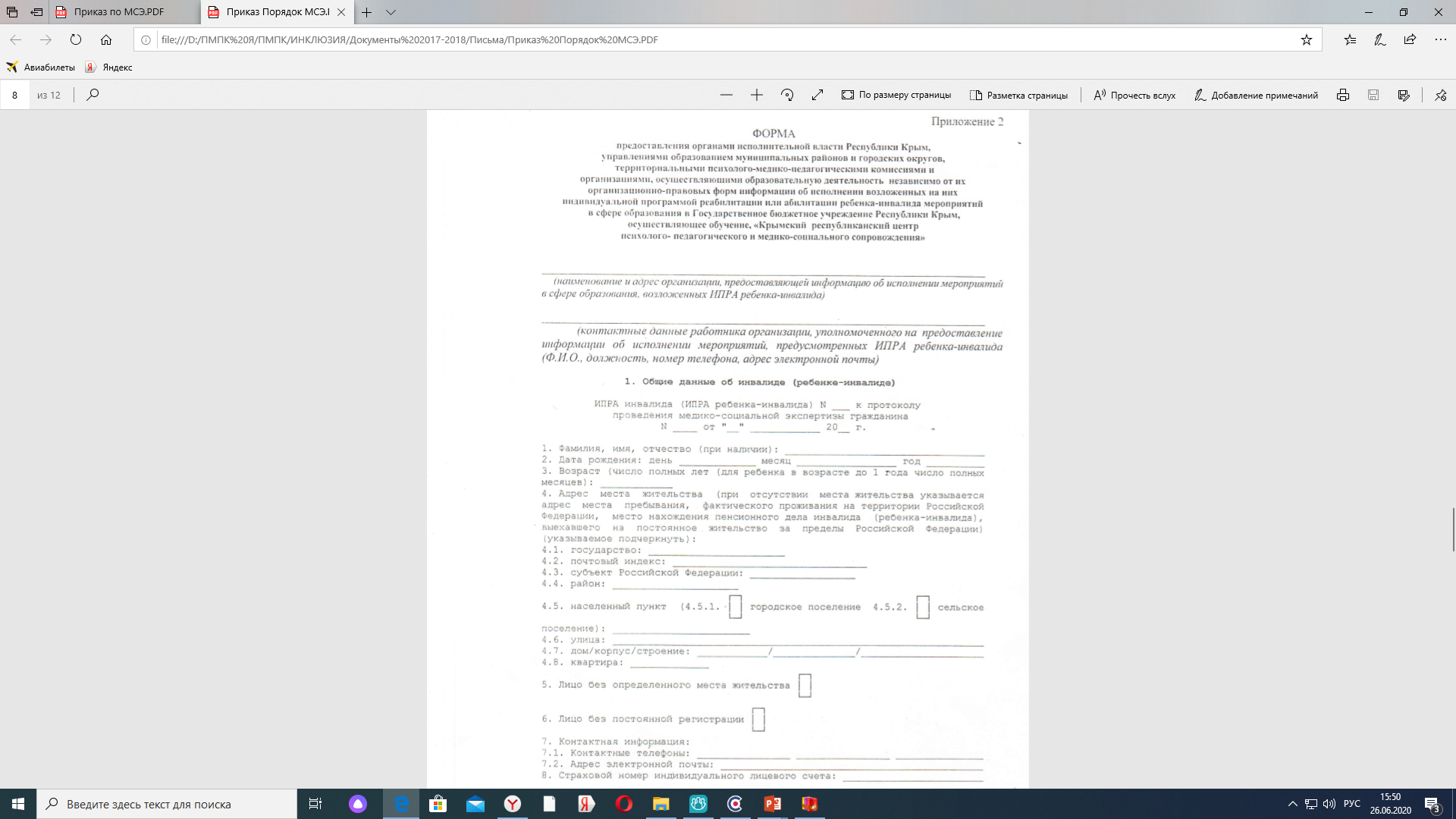 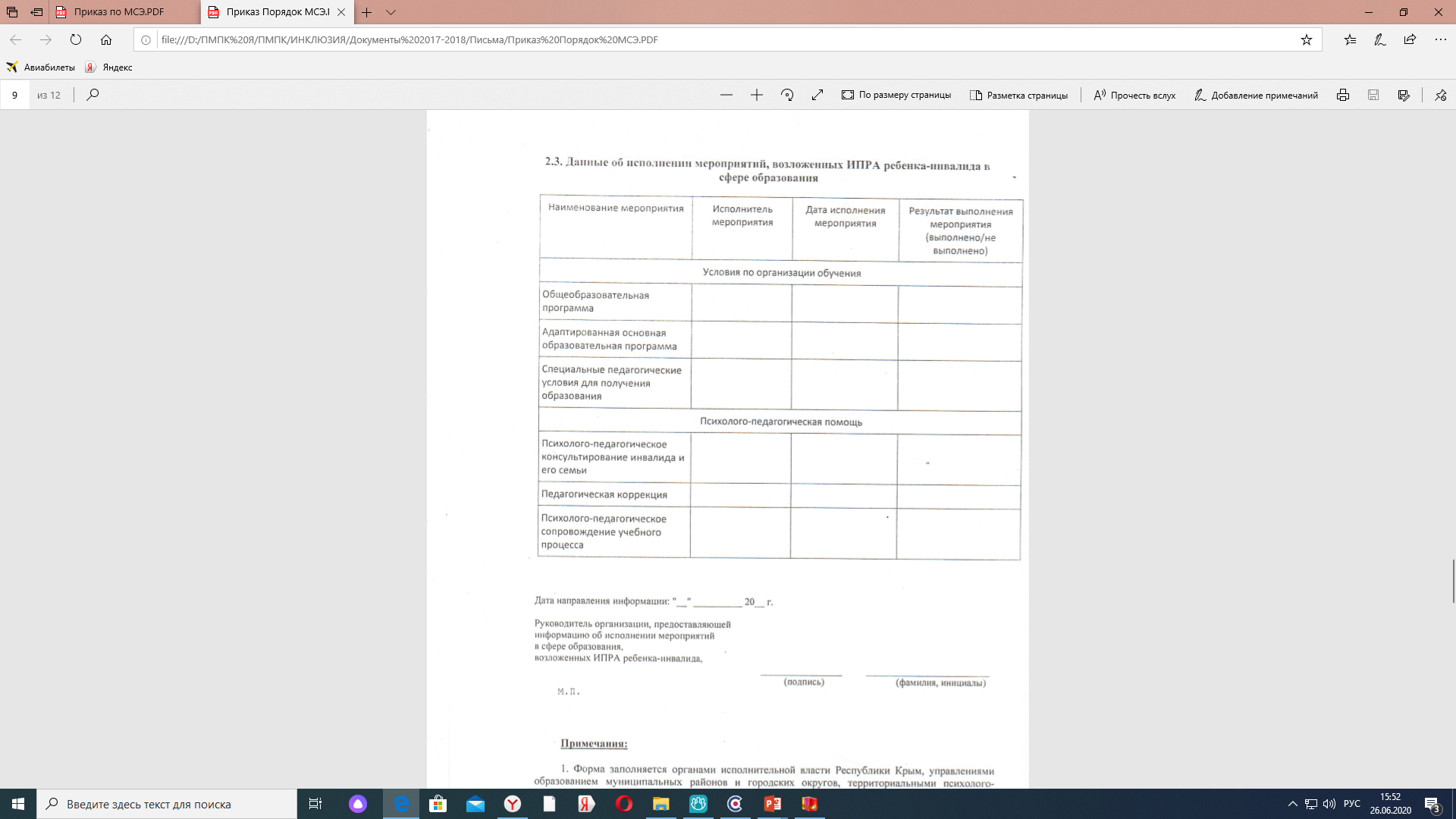 выполнено
Срок действия ИПРА
МБОУ «ЯСШ №0»
МБОУ «ЯСШ №0»
Срок действия ИПРА
выполнено
МБОУ «ЯСШ №0»
Срок действия ИПРА
выполнено
МБОУ «ЯСШ №0»
Срок действия ИПРА
выполнено
Срок действия ИПРА
выполнено
МБОУ «ЯСШ №0»